Fairfield Senior Center
Economic Policy in the 21st Century
April 2016
Mark LeClair, Fairfield University
Powerpoint Slides are on my webpage:
www.faculty.Fairfield.edu/mleclair
Look for link labeled “Fairfield Senior Center”
Must have powerpoint on computer to open slides
Summary of 6 Meetings
Week 1: Foundations of Macroeconomic Policy – From the Classics to Keynes to Friedman to Lucas and beyond
Week 2: How policy is supposed to work – Examples of activist policy
Week 3: Policy reformation?
Week 4: The Great Depression and the Great Recession
Week 5: The Great Recession and the “policy hangover” – What are we supposed to do now?
Week 6: When policy is no longer an option: The EU and the US
Reading Important Economic Data……………
Key Macroeconomic Concerns are growth (measured by Gross Domestic Product (GDP)), Unemployment and Inflation
Good Readable Source: Economic Report of the President (Council of Economic Advisors)
Currently….GDP is approximately $18 trillion dollars, and is growing at about 1% (a significant slowdown)
Unemployment is 5% and inflation is approximately 2%, as measured by the Consumer Price Index (CPI)
Some problems with these numbers
Unemployment rate only measured for those that are in the labor force
Labor Force Participation Rate has fallen since 2008/9 downturn
Effective unemployment rate probably nearer to 9%
GDP figures miss about 10% of the economy – unreported cash transactions, etc.
So, GDP probably closer to $19 Trillion
The Twin Macroeconomic Problems………………..
Unemployment and Inflation
From a short-term perspective, these are business cycle problems
Growth produces falling unemployment, but the potential for higher inflation
When GDP falls, inflation is (generally) no longer the issue, but unemployment rises
Get rid of the business cycle, and you get rid of most of the economic pain
Foundations of Economic Policy
The Classical View
Markets were self-correcting
Business cycles not an issue – Economies are largely agricultural – not subject to the industrial business cycles we are familiar with
Did understand the role of money, if only as a determinant of inflation
Finance Minister of Louis XIV (Colbert) wrote extensively about the role of money in determining inflation (early 18th century)
Major Revisions to Macroeconomic Theory had to wait until the Great Depression
Modern Macroeconomics dates to Keynes in 1936
Writing in the middle of the Great Depression
Argued that it was demand that determined output when the economy was week
Encouraged governments to borrow and spend (FDR’s WPA program)
Spending would work through a multiplier process to increase GDP and result in recovery
While little seemed to help prior to 1939, the mass spending on WW2 led to recovery
Critics of Keynes (Hayek) were deeply afraid that government programs would enslave the population and undermine markets
Results have been mixed…….
Bush Tax Cuts seemed to work very well
Fiscal stimulus of 2009 worked less well
Very complicated design – slow to hit the economy
Supposed to create in excess of 12 million jobs
Job market still very soft seven years after recession
Next major economic theory dates to the 1960s
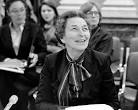 Development of Monetarism in 1950s provided an alternative view
“Monetary History of the U.S.” – Friedman and Schwartz (1963)
First demonstration of how Federal Reserve policy impacts economic activity
Money Supply increase produces growth in GDP, lower unemployment
But, may also lead eventually to inflation
Utilized simple relationship between supply of money and output: Ms * How many times each $ was spent = total spending
If the circulation of money (“velocity”) was fixed or relatively fixed, then a rise in Ms would increase spending
Most Famous Application of Pure Monetarism
Paul Volker’s use of a shrinking money supply to restrain inflation in 1981-2 (inflation had hit 15% in 1979)
Caused nasty recession
U.S. economy recovered, however, and grew rapidly without inflation through the 1980s
Currently, Federal Reserve is the only consistent source of policy
Use of fiscal stimulus rare
More Recent Advances in Economic Theory
Robert Lucas (University of Chicago)
Rational Expectations
Argued that once policy was anticipated, it would have no effect
A model that is applicable to the high-inflation period of the 1970s
Many models of the macro-economy now incorporate bits of rational expectations
In a Rational Expectations World, Policy Will not Work
Wage earners will demand higher salaries to offset the inflation they know is coming
Will counteract the effect of policy
Although applicable to the 1970s, the U.S. has not had this type of inflation since that time
Certainly Venezuela, with 800% inflation would be subject to Rational Expectation outcomes
Not Discussing (at present) Policy Options on the Micro level………………
Hot topics include:
Cap and Trade – What will be the U.S. response to the Paris Accord (COP21)?
Minimum Wage Laws – the push for $15/hr.
Funding of higher education – Feeling the Bern? Should higher education be free?
Health Care – Parts of ACA are unraveling (such as the 23 State cooperatives), and the law has to be revised.
How to do that?
End of Week One
Questions?
Week 2 – How policy is Supposed to Work
Policy, whether fiscal or monetary has a less than perfect track record
Economists spend a lot of time defending themselves
Relative ineffectiveness of 2009 stimulus has not helped
$831 billion stimulus that brought about a tepid recovery
Growth averaging 2% versus long-run average of 3-3.5%
The Policy Track Record – Start with the fiscal side
Examples of fiscal interventions prior to 2008/09
Kennedy Tax Cut
Reagan’s gasoline tax
2001 Bush Tax cuts
Immediately became clear that institutional constraints were a significant problem:
Takes time to:
Recognize that a recession is underway
Design a policy to address the recession and pass it
Implement its provisions
Referred to as:
Recognition, Policy and Implementation lags
A serious problem for fiscal policy
Kennedy Tax Cut
Recession was in 1960-61
Relatively Mild
Kennedy raised the idea of a tax cut to stimulate output – but not until after the recession had ended
Actual tax cut was passed in 1964
Probably good policy, but not anti-recession policy
Policy suffered from a significant POLICY lag
Reagan’s Gasoline Tax
Response to 1982 Federal Reserve-caused recession
Federal gasoline tax went from 4₵ to 9₵
Idea was to collect all those extra nickels and then spend the money on infrastructure.
Reagan was reportedly completely opposed to this, but agreed to it in response to pressure from congressional leaders
Problem
The Gas Tax increase is contractionary
Like any other tax increase
It took considerable time for the nickels to be collected and used to repair roads and bridges
The policy actually did the opposite of what was intended (represents a long, long implementation lag)
When the money was finally spent, the economy was already in recovery
2001 Bush Tax Cut
Story about Dick Cheney and a drop in freight car loadings
First indication something was amiss
New approach: Tax refund directly from government
$300 for individuals, $600 for families
Most Americans spent money before it even arrived
Recession disappeared (not even evident in the data)
Policy lag zero, implementation lag a few months
Could be the preeminent use of fiscal policy
Monetary Policy
Best example already noted….Volker’s use contractionary policy in 1981-2
Since that time, consistency has been the focus
Keeping interest rates reasonable, inflation under control
Fed much more focused on inflation than on unemployment
“inflationary bias”
The “Lag” Problem is Different with Monetary Policy
The Fed can move much faster than Congress
The Federal Open Market Committee could meet at 9:00 on Monday – Make a decision on policy – at 9:15 order the Federal Reserve Bank of NY to implement the policy
The Problem is that money is not a consumable good
AS the money supply goes up, it must affect spending, and that may take longer
Fiscal Policy: 		G↑ -> GDP↑ since G is PART of GDP
Monetary Policy:	Ms↑->Interest Rates↓->Investment↑
	May Take Longer
Aside……
Many have advocated for a return to the Gold Standard
Problem: $11 billion in gold owned by the government (at $42/oz.)
Equals about $330 billion at today’s price of gold
Still just a fraction of what would be needed
And, monetary policy then useless – size of money supply a direct result of how much gold held by treasury
Subject to whims of world gold market
2009 Fiscal Stimulus in a class by itself
Total increase in spending was $831 Billion
Math: $831 billion * 1.56 (multiplier used by Romer)
= $1.5 trillion
If each job “costs” $100,000 (salary and benefits) = 15 million jobs
Obviously did not happen, or unemployment rate would have dropped much more dramatically
Spend change was approximately $550 billion
Extensions of unemployment benefits, expansion of food stamp program
Additional Items
Increased Social Security payments
Health insurance subsidies for unemployed
Infrastructure spending only about $50 billion in bill
Kind of a contradiction of what was advertised
$50 billion for green energy
About $275 billion in tax changes
Very, very complicated bill
Tax cuts very rapid, rest of spending very slow
Unemployment benefit spent over 99 months
Impact muted
AND, a strong incentive not to hunt for work
Probably prolonged the difficulty with high unemployment
Much of spending became permanent
Resulted in unimaginable federal deficits
Quarterly deficits
Accumulated Debt
Problems
Debt is now approaching 100% of GDP – considered a danger point
The economic “policy bag” is empty – interest rates are near zero and the government cannot afford to borrow anymore.
Debt is costing the U.S. $350 billion per year (although some is paid to the Federal Reserve)
These dollars could have bought REAL services
And, unlike in the past, a good proportion of debt is held overseas (34%) – payments go overseas
Solutions are all bad
No real effort to reduce deficits
Could inflate the economy
If we double wages and prices (GDP becomes $36 trillion)
Then debt would be only ½ of GDP
Obviously this would damage economy irreparably
Automatic Stabilizers on the Fiscal Side
Instead of congress passing a bill to address an impending recession….
Government spending would rise automatically
Even before anyone is sure we are in a downturn
Several parts of federal/state government already work this way
Most obvious, unemployment benefits
As recession sets in, more people apply, spending goes up
Was Stimulus a Failure?
Did not achieve intended growth rate or intended increase in job growth
Can only guess what would have happened if stimulus not undertaken (or smaller)
Main problem is that public is less likely to favorably view measures like this in the future.
Microeconomic Policy Issue – Minimum wage
Questions
Week #3 – comparisons of Great Depression and the Great Recession
Causes of Great Depression included financial market collapse, farm sector collapse, poor bank supervision by the Federal Reserve and restrictive trade policies
About ¼ market instability, ¼ Mother Nature, and ½ misguided policy
U.S. had been through multiple recessions of this depth (1907, early 1920s)
Economy always recovered within eighteen months
Timeline
1929 – “Skittishly Bullish” stock market suddenly collapses
11 percent loss on October 24th
Market peaked at about 380 for the Dow. Eventually came to rest at 200 before a tepid recovery
Even by late in the 1930s, still had not fully recovered
Regained peak in 1954
Impact #2 – The Banking Crisis
Federal Reserve believed “bad banks deserved to fail”
Allowed 5,000 banks to fail in 1930-31.
https://www.youtube.com/watch?v=iPkJH6BT7dM
Most of the “failed” banks were perfectly healthy
Was a liquidity problem, not a balance sheet problem
Failure of “Bank of the United States”
Impact #3 – Shutdown of the World Trading System
Passage of Smoot-Hawley in 1930
Raised average tariff rate in U.S. to over 60% (from around 15%)
Europe responded in kind
International trade collapsed
Process to undo Smoot-Hawley began in mid-1930’s
Arduous process that eventually led to GATT (General Agreement on Tariffs and Trade) system
Impact #4 – Farm Crisis and the Dustbowl
Started pre-depression, peaked in 1934
Farmers simply abandoned property and went in search of food and help
Lack of “breaks” in farmland led to dustbowl and the loss of topsoil
Dustbowl
Result is a 10-year economic retreat
Causes of the Great Recession
Once again a mixture of financial market instability and bad government policy
Timeline:
1907: Bear Sterns has contracts valued at $13.4 Trillion in play
Derivative financial instruments
Subprime mortgages made up large part of derivatives
2008 (March) required a $25 billion bailout from New York Federal Reserve
Failed in 2008
Allowed to Fail
Government afraid of creating a “moral hazard”
If firms know they are going to be bailed out, take excess risks
Longtime problem with insurance (reason for deductibles)
On to Lehmann Brothers
Failed in September 2008
Largest failure in history - $619 billion in debts
Also a victim of subprime mortgage market
Had acquired five subprime mortgage lenders
This was final straw for federal government
Ensuing panic made intervention inevitable
Markets locked up in October of 2008
TARP was designed to provide the liquidity to unlock markets
Note also the issue of AIG
Cost approximately $180 Billion to ensure firm did not go under
Money eventually paid back (supposedly with a $22 billion profit for the government)
If AIG had failed, it would have resulted in the failure of numerous financial institutions
It was backing up numerous other firms
Causes
Most important cause of 2008 crisis was Community Reinvestment Act and the subprime mortgage market
Banks HAD to write a certain amount of these loans
Fannie Mae and Freddie Mac nicely took all this junk off their hands
Then sold bonds, which became part of derivatives that took down Bean Stearns and Lehmann Brothers, and nearly did in AIG
A Unique measure of how bad thigs were – The TED Spread
Difference between interbank lending rate and zero-risk rate (t-bill yield)
Can either use the LIBOR (London Interbank Overnight Rate) or the Federal Funds Rate (U.S.)
Mistrust of banks drove this up
When spread went back down, it was clear the initial phase of the crisis was over
Comparisons of the Great Depression and the Great Recession
Both began on the financial side of the economy
Stock market crash in 1929, financial system lockup in 2008 (followed by stock market crash)
Government policies were major contributors in both cases: In Great Depression in response to the downturn, in the Great Recession a direct cause
Natural events NOT a contributor to 2008 downturn
Monetary policy helped make the Great Depression worse. QE1, QE2, QE3 helped ease the 2008 recession
Fiscal Response………………………..
Large by historical standards in 1930s, but probably too small to do the job
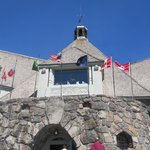 2009 stimulus certainly big enough
But, didn’t learn the lessons from previous uses of policy
Still too slow
Debt has left the U.S. with few options if we have another downturn
Reaching limits of indebtedness
And, we apparently didn’t learn anything
Once again, banks are hawking cheap mortgages
Positives
TARP prevented wholesale problems with banking system
Avoided a repeat of the S&L Crisis of the 1980s
That would have significantly raised the cost of resolving the crisis
Bank “stress tests” now supposed to determine if institutions can survive another crisis
Adoption of Basel Accords has helped
Questions?
Welcome Back
Start with current events (COP21) and likely result
Not going to get into the controversy surrounding whether global climate change is the threat some suggest – treat it as an externality problem
And Economists’ response
Use COP21 as a starting point of discussion
32 pages of broad commitments to reduction of CO2 emissions
Treaty details can be found at:
https://unfccc.int/resource/docs/2015/cop21/eng/l09r01.pdf (COP21 stands for 21st Conference of Parties)
The treaty “invites” and “urges” all nations to live up to stated commitments
Complete compliance unlikely, as national leaders face political pressures at home
Although The EU states the agreement is binding, there is no mechanism to make it so
Treaty was not brought back to be approved by U.S. Senate, which would be required to make it law
U.S. is supposed to come up with targets for CO2 reduction for the time period to 2025
Participation is voluntary and therefor subject to political whims
Deals like COP21 are an exceedingly complex means by which to deal with externalities
Enforcement is impossible, since the language allows every nation to tackle emissions in its own way
Some countries may simply use fuel-switching as their entire contribution (U.S.: Coal to Natural Gas)
Could use government grants to encourage solar and wind, which we already do
Problem is that even with subsidies, alternatives have not yet become major sources of U.S. power production
Some Basic Background – CO2 Content in Common Fuels – per million BTU (EIA)
In the U.S.:
The fracking boom has resulted in a massive shift from coal to natural gas as a fuel
Bridgeport’s main power plant is now switching from coal to natural gas
If shift continues, U.S. may achieve stated goals without doing much of anything
Could lead to resentment on the part of other participants
What economists suggest
A simple tax on carbon usage
Avoids corruption of cap and trade system
Places burden on businesses (lower profits), consumers (high prices) and reduces emissions (best output level is lower)
Graphically
Week #4 – Main Topic – A World Without Macroeconomic Policy
Video First
https://www.youtube.com/watch?v=GTQnarzmTOc
Problem Facing Western Democracies
Unrestrained run-up of debt – debt to gdp ratios for selected countries:
China: 43.9%
Japan: 229.2%
Italy: 132.7%
Spain: 99.2%
Germany: 71.2%
Mexico: 30.7%
Greece: 176.9%
U.S.: 104.2%
Euro Area: 90.7%
Prevailing Interest Rates (by Country) – Central Bank Target Rates
Canada:	0.5%
Eurozone:	0.0%
Japan: -0.10%
Norway: 0.75%
Switzerland: -0.75%
UK: 0.5%
US: 0.5%
Both Fiscal and Monetary Policy Constrained
Many nations at, or above, their debt limit
Interest rates are already as low as they can go – cannot use expansionary policy
Next downturn – what is the response?
Could Look to Supply-Side Economics
Return to the Reagan-Era Policies 
Laffer, Stockman, etc.
Instead of increasing demand….try to increase supply
In some ways, this has been done already
A primary mechanism for this is reduction in energy prices
Can also try policies that make investment more attractive
May run up against the same debt constraints that limit spending
Returning U.S. growth rate to its long-run average of 3.5% would solve many of these problems (tax revenue ↑for instance)
Most Dangerous Trend – Competitive Devaluations
Devaluations used to be regarded solely as a policy for small developing nations
Effects thought to be too small to impact GDP of industrialized countries
Now, it has become a common response
Japan under Abe – Devalued ¥ from high of 88/$ to low of 120/$ to stimulate exports
Japanese Yen (2012-2016)
Similar Situation for China
After years of allowing Yuan to slowly appreciate
As it should with a substantial trade surplus
China now actively pushing the Yuan down to stimulate trade
Will worsen our trade deficit (already $350 billion)
Not, at present, regarded as an “unfair trade practice”, a situation that must change
China’s situation is somewhat unique – slower growth may lead to significant instability
How U.S. Should Address This?
Need general agreement that competitive devaluations are destructive
Probably through World Trade Organization
But, structural devaluations are an important part of economic stability
Problem will be to develop policy that prevents predatory devaluations without eliminating devaluations that need to take place
Surrendering any additional sovereignty to WTO politically infeasible
Runs up Against Problem with Dollar as Reserve Currency
U.S. has reduced ability to devalue currency
Dollars are needed outside US to “grease” international trade (Pacific Rim and OPEC)
And to serve as legal tender in dollarized nations (Zimbabwe, Ecuador 2000, El Salvador, 2001)
Ecuador now seeking to ease out of dollarization through an electronic currency
Exit is causing economic problems and may not happen
Attempts to Create Competitors to Dollar have Failed
Euro (€) has lost credibility as a result of the debt crisis among the PIIGS
Pseudo-currencies (SDR) are still just that
Bitcoin?
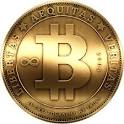 Problem with a currency that is both a medium of exchange and a speculative investment
Similar to Gold
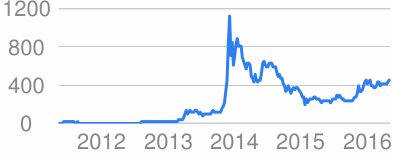 Does not provide stability that is necessary for a currency
So, world is stuck with dollar (for most part)
Prevents us from actively manipulating its value
Questions
Weekly Policy Question – WTO and World Trading System
Candidates (primarily Trump and Sanders) speak of downsides of international trade
Vow to restrain access to U.S. markets
Why issue is being raised
70 years of tariff and trade barriers reductions under the General Agreement on Tariffs and Trade (GATT) and the WTO have left U.S. markets wide open
Mostly due to a fundamental flaw in the GATT process
Bilateralism Versus Multilateralism
U.S. begins trying to undo Smoot-Hawley in mid-1930s
Negotiates nation-by-nation agreements
Far, Far too slow
GATT introduces idea of multilateralism
A tariff cut for one is a tariff cut for all
Applied to all nations with Most Favored Nation status (essentially all but a few countries)
Result: tariffs dropped rapidly
Problem……………………..
“Receiving” nations under no obligation to make similar cuts
Just obligated to treat every country the same
Result – by 1980s, Brazil had access to U.S. markets, and our manufacturers faced a 400% on electrical equipment if they tried to export to Brazil
Some progress made in the Uruguay Round of the GATT (1994) on fixing this – remains a problem
Example
U.S. tariff on transportation equipment is essentially zero
Chinese tariff on U.S. poultry is 106%
Explains why this issue resonates with voters
Solutions are all bad…………….
Can “sue” under the WTO structure
But, China is not violating the rules since ALL nations face a 106% tariff
Can pursue individual nations (mostly China) – immediately raises concerns that U.S. will abandon the WTO
Could start global trade war
Pursue regional integration (as in TPP) to offset China’s advantages – not very popular right now
Week #5 – Policy Outside the U.S.
Focus on Eurozone (18 nations)
Deliberately chose mandates when adopting the euro that strictly limit ability to conduct policy
Timeline:
1999 – Introduce € as unit of account, replacing ecu
2001 – Currencies traded in for euro at rate determined by their market values
April, 2001 – Other currencies ceased to be legal tender
UK, Denmark, Sweden and others refused to join (10 nations are members of EU, but not EMU)
Put caps on Debt/GDP ratio and Deficit/GDP ratio
Admission: Deficit/GDP < 3%, Debt/GDP<60%
Many did not fulfill this criteria:
Belgium. Greece, Italy, etc.
Language added that “making substantial progress” towards this goal – allowed noncomplying nations in…probably contributed to the future crisis in the Eurozone
Nations began violating the caps within several years of introduction – France was the first
When mandated fines were not imposed, all nations felt free to do whatever they wanted
Impact of 2008-09 Crisis
Most nations in the euro adopted major Keynsian stimulus programs
Ran debt up way beyond limits
Greece probably the worst (deficif/gdp ratio of over 15%)
Also issues with Ireland, Italy, Spain and Portugal
Only Greece has faced the kind of pressures that essentially destroy and economy
Keynsian “Death Spiral”
EU as a whole is growing…………..
Government forced by IMF and EU to cut back pensions and government spending (or further loans will not be forthcoming = default)
With spending down, GDP falls
Falling GDP leads to lower tax revenues
Government must cut spending further
Which leads to falling GDP, etc.
No real way out of this
What would Greece have done Prior to the Euro?
Uncouple from the other European currencies and devalue
As a small country, devaluation would have spurred growth and broken the cycle
Instead….
Total debt reached €360 billion
Owes money to nearly every major country in the EU
Debt payments are such that there is little chance of this ever getting paid back
If Fiscal Policy was a bust, how about Monetary Policy?
EMU System eliminated individual central banks
Result is one monetary policy for all
Despite differing economic conditions
 In effect, monetary policy  is able to deal with only synchronized downturns
ECB has been very slow to act – only began trying quantitative easing in January 2015
Obviously, Greece would prefer to see a much larger stimulus than other EMU nations
Breakup of EU (or EMU) unlikely
Nations are intertwined in ways that would make breaking up extremely difficult
But, has raised questions about the wisdom of deep integration (versus shallow)
Most regional integration movements (NAFTA, Mercosur, LAIA, Caricom, ASEAN) stalled
TPP now under attack
Grand scheme of 34 nation American bloc is dead for now
Policy Alternative that Works but is Never Tried
Rainy day fund
Norway is the sole exception
Balance budget – bank excess revenues when economic growth is strong
Spend when economy weak
Has been tried at state, but never, federal level
Would need some political backbone in Washington
Questions?
Question from last time….
What are derivatives?
Financial instruments that derive their value from underlying assets
Could be stocks, bonds, etc.
Reduces risk by combining assets that have different patterns of returns
Total market is in the hundreds of trillions of dollars, as derivative assets become the basis for other derivatives
Risk is that valuation is very complex
Valuation models are beyond the training of most on Wall Street
Current Events…..Economic and Political Destabilization in Latin America
Political crises span entire continent
Argentina, Brazil, Venezuela
Political pendulum swinging to the right – away from socialist governments of past decade
Kirchner under indictment, Rouseff being impeached, Venezuela on brink of civil war.
Growth rates in key economies way down:
Argentina -> Around 2%
Brazil -> -3.8%
Venezuela -> -5.7%, inflation = 800% (Happy Meal costs $150)
Some economies still doing OK:
Chile -> 2.1%
Colombia -> 3.1%
Two major factors at work…..
Corruption and commodity market collapse
U.S. has largely stayed out it – probably the appropriate response
When Venezuela collapses, that may not be possible
Pattern is a two-decade repeating cycle in Latin America
Social Impact Locally Severe
Hard to see how Brazil conducts Olympics in middle of governmental crisis coupled with Zika Virus
Clean up in Venezuela when crisis finally eases could take a decade (and higher oil prices)
Impact on regional trade and standards of living severe
U.S. trade with region will be blunted for years
Week #6: Wealth, Income and Tax Policy
Skewing of wealth and income in U.S. is relatively new
Began in 1990s
Causes:
Decline of manufacturing sector
Decline of union membership
Automation
Increased foreign competition
“Leveling” of income/capita across countries is predicted by theory
Dot.com bubble
Public Perception of Inequality
Explains the success of the Sander’s campaign
And Clinton’s continued promise to raise taxes on the wealthy
Data shows that incomes (and wealth) have gotten more  skewed
But, is tax policy the way to address this?
French economist Piketty further highlighted issue
Solutions proposed more likely to destroy, rather than redistribute, wealth
Quintiles…………
Graphs Point to some Worsening of Income Inequality
Global phenomenon
Undoing long historical trend towards more equal distribution
Obviously fodder for the current presidential campaign
Both Sanders and Clinton (and Trump) promising higher taxes on the wealthy
Problem – Current Tax Burden is Already Very High for High-Income Earners
Particularly in Northeast
Cumulative tax burden highest in New York, New Jersey and Connecticut
In New York, combined city, state, county and federal taxes reaches nearly 60% for the very well off
Difficult to imagine raising this figure much higher
Some have looked nostalgically back at the 90% federal rate of the 1950
Person subject to this rate would receive literally nothing
Hard to imagine anyone going to work
Percentage of Taxes Paid by Quintile
Redistribution of Income Would Result in a Collapse of the Current Tax System
Rates would have to be increased on the lower brackets, as higher income individuals either reduce work effort (Laffer) or aggressively begin hiding money
Deficit would soar
Alternative is use of Inheritance Tax
Better mechanism for preventing permanent income inequality 
Push to eliminate tax probably a bad idea
Current rate is 40%
Exemption is approximately $5.3 million (only a small number of estates hit this market, less than 0.5%)
Logic-
Estate tax exemption of only $675,000 (prior to change in law) was killing family farms (1999)
Property sold to pay tax obligation
Somewhat Misleading Argument
Farming in U.S. involves only 2% of U.S. population; much of it is agribusiness
Positives of estate tax:
Eliminates double taxation for most individuals
Works against establishment of permanent oligarchies
Forces very wealthy to direct assets to charity or lose 40% of estate
Maintains a source of revenue to government, although figure is small
Still “incentive issues” around estate taxes
High enough rate = destruction of assets
In early 1970s, UK rate reached 88% (U.S. rate was similar)
At that point, individuals simply destroy assets to avoid tax
Returns us to argument about whether it is better that everyone is equal but poor, or we have a higher standard of living, but inequality
Questions and Thank You!